Fonds USC Bressoux (265103)
June 16 2009 at 3:06:37
Fonds USC Grâce-Berleur (265129)
June 16 2009 at 4:06:51
Fonds Célestin Demblon (265275)
June 17 2009 at 10:06:02
Fonds Alex Fontaine-Borguet (265293)
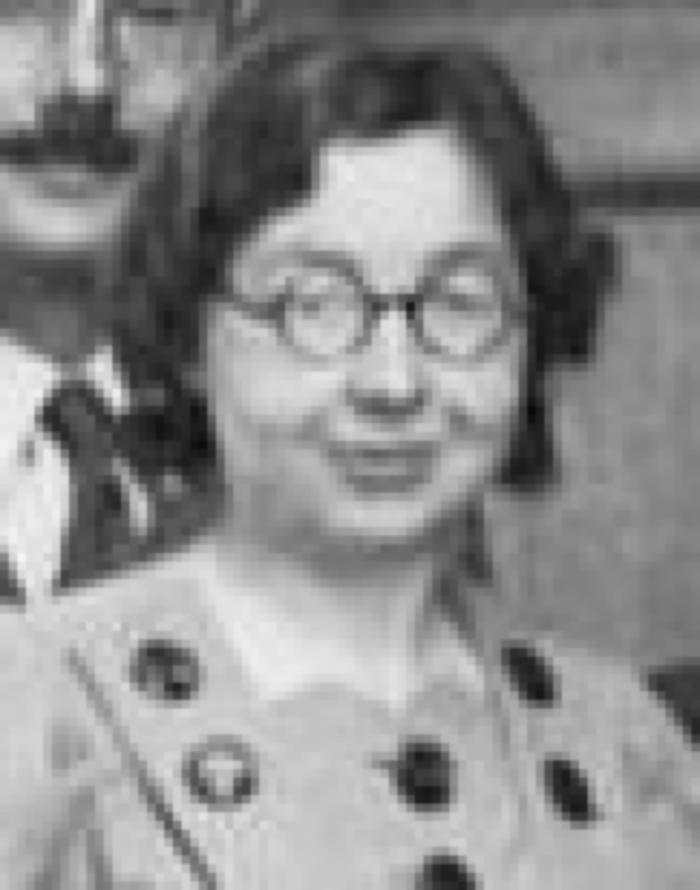 June 17 2009 at 11:06:37
Fonds Catherine Gillon (265300)
June 17 2009 at 11:06:26
Fonds Grévesse (265306)
June 17 2009 at 11:06:32
Fonds Christian Léonet (265329)
June 17 2009 at 12:06:10
Collection gadgets et objets (265890)
June 18 2009 at 4:06:44
Collection livrets ouvriers (265895)
June 18 2009 at 4:06:06
Carillon de grelots progessistes (326737)
February 11 2010 at 1:02:42
La Belgique contemporaine (327655)
February 11 2010 at 1:02:45
Eléments d'économie politique (328058)
February 11 2010 at 1:02:46
Conseil aux ouvriers sur les moyens d'améliorer leur condition (328947)
February 11 2010 at 1:02:49
Fonds d'archives d'institutions (526008)
February 18 2011 at 11:02:36
L'Internationale rouge (1166145)
November 17 2011 at 3:11:01
Du Pignus Nominis et du Pignus Pignoris en droit romain : du gage des meubles incorporels en droit français : thèse pour le doctorat (1256726)
January 4 2012 at 11:01:13
Comptes-rendus, conférences, congrès, discours, lois, rapports (1275005)
January 9 2012 at 4:01:49
Discours (1275068)
January 9 2012 at 4:01:40
La société nouvelle : revue internationale : sociologie, arts, sciences, lettres : 1re année. Tome second (1751505)
June 7 2012 at 4:06:28
Mes croyances (1877588)
August 21 2012 at 10:08:29
Vivre ! (1899427)
August 29 2012 at 12:08:05
Des grèves ouvrières (2120305)
December 19 2012 at 12:12:12
Histoire du mouvement ouvrier en Belgique 1830-1914 : Table des matières (3753425)
March 26 2015 at 2:03:42
Conseil national de Protection de la jeunesse et Comité de Protection de la jeunesse (4027077)
October 20 2015 at 2:10:35
La Belgique contemporaine (4122032)
January 19 2016 at 10:01:59